Золотий перетинічисла фібоначчі
Золотий перетин та числа фібоначчі
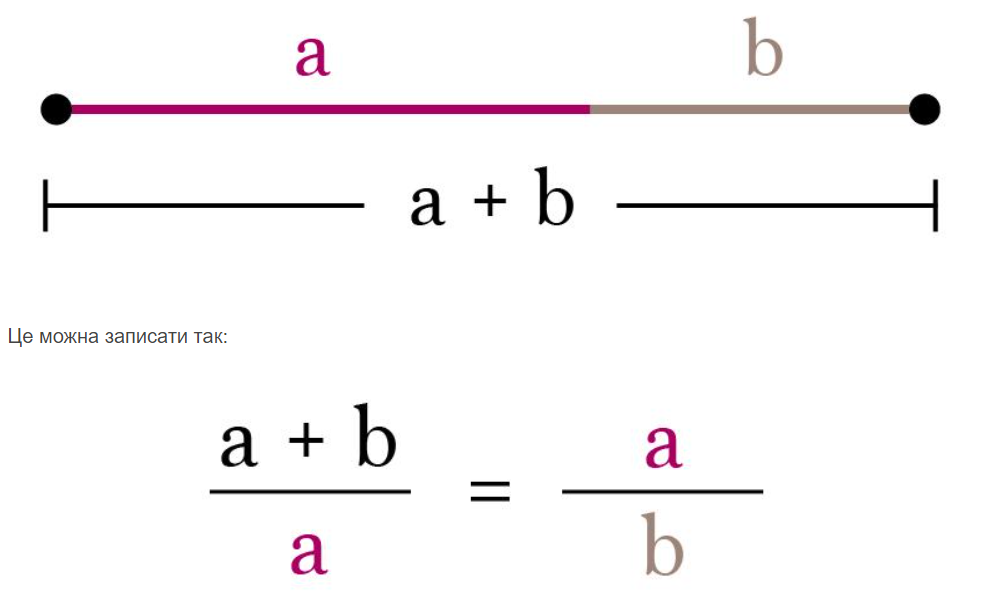 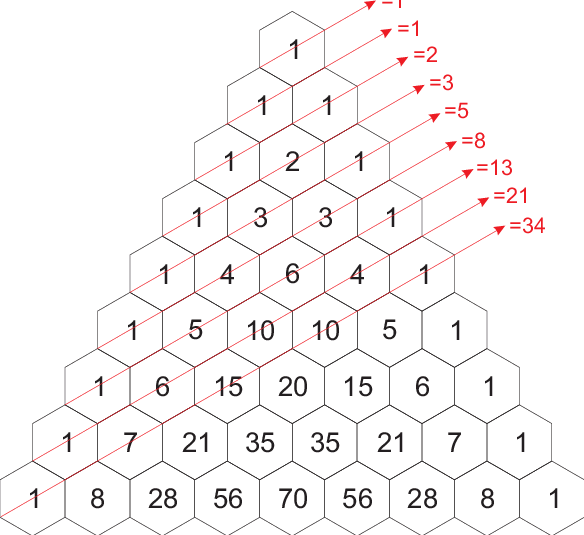 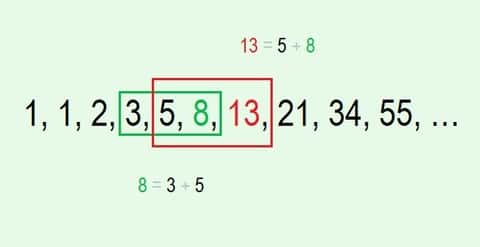 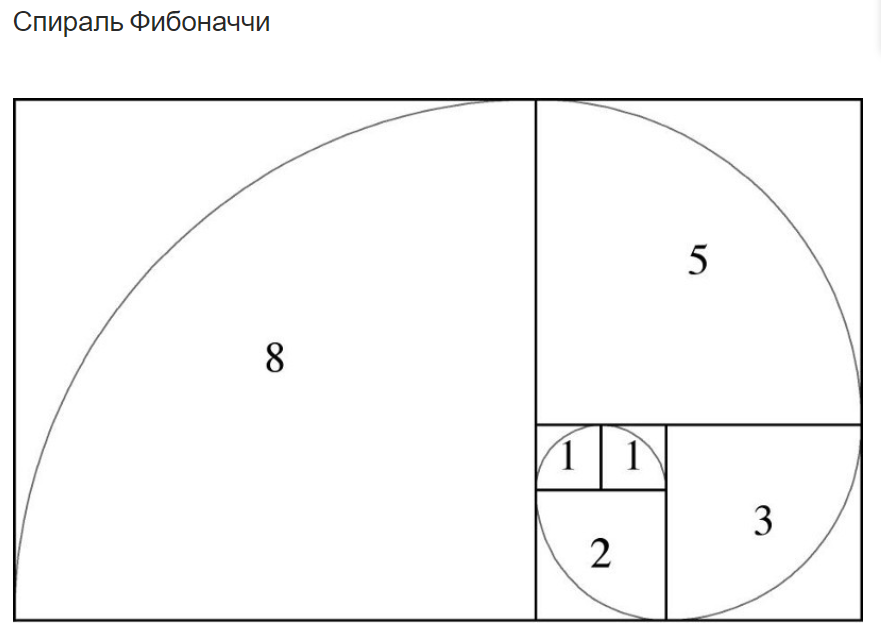 “золоте співвідношення” можна записати за допомогою самого себе.
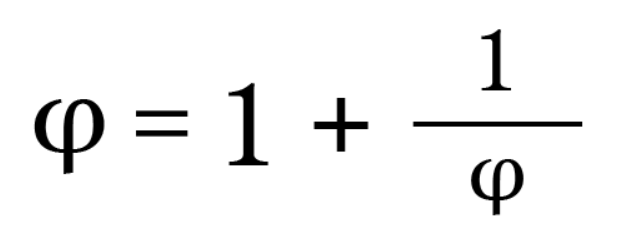 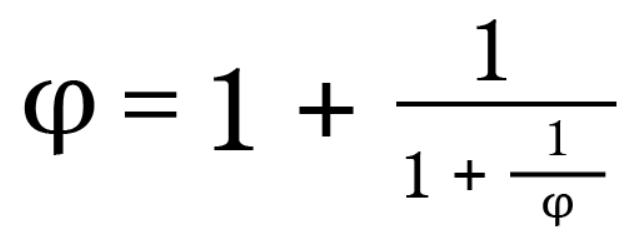 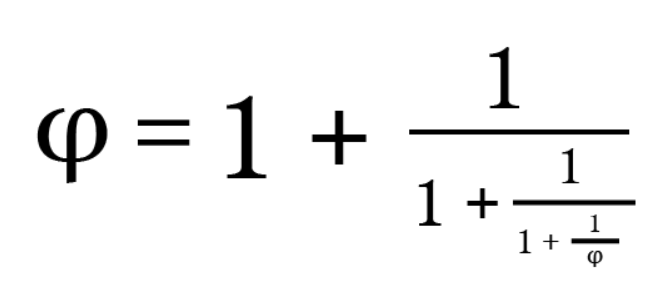 Світлини та сприйняття.
Правило третин ділить кадр на сітку з трьох рядків і стовпців, які рівні за розміром, що призводить до пропорції 1: 1: 1 по горизонталі і 1: 1: 1 по вертикалі. Аналогічно, сітка Фі ділить кадр таким чином, що середній ряд і середній стовпець використовують золотий перетин, отже, це 1: 1,618: 1 по вертикалі і 1: 1,618: 1 по горизонталі.
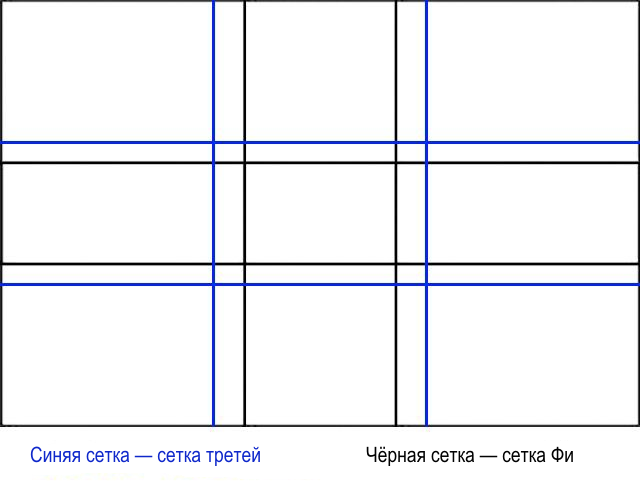 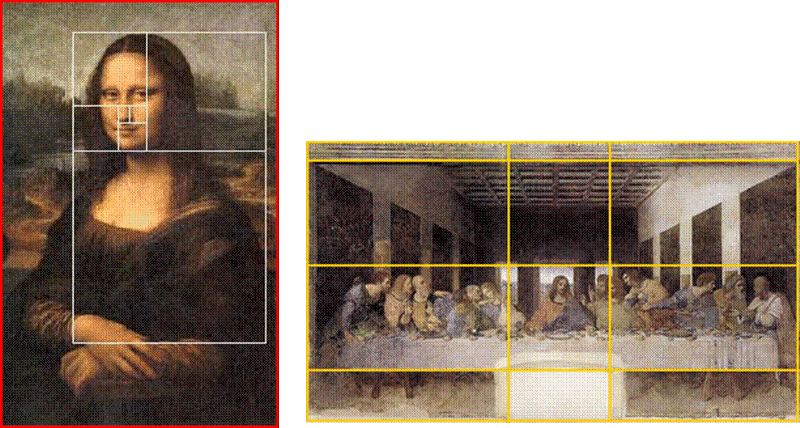 Світлини та сприйняття.
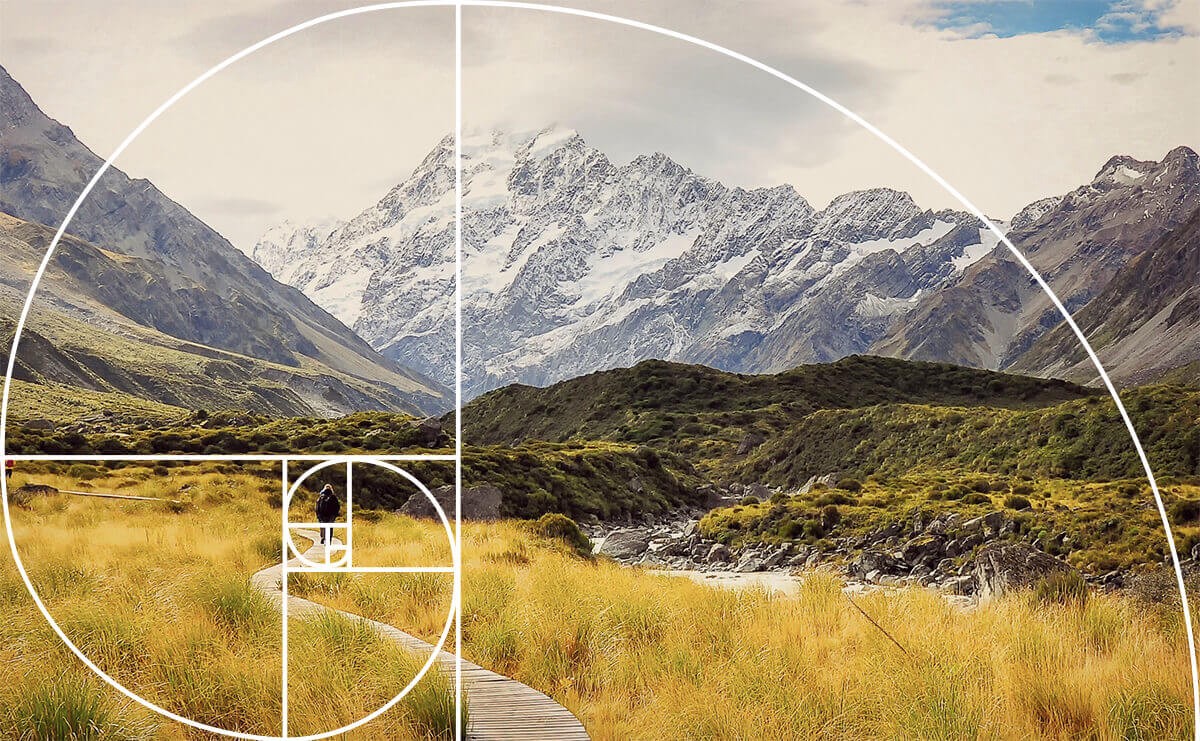 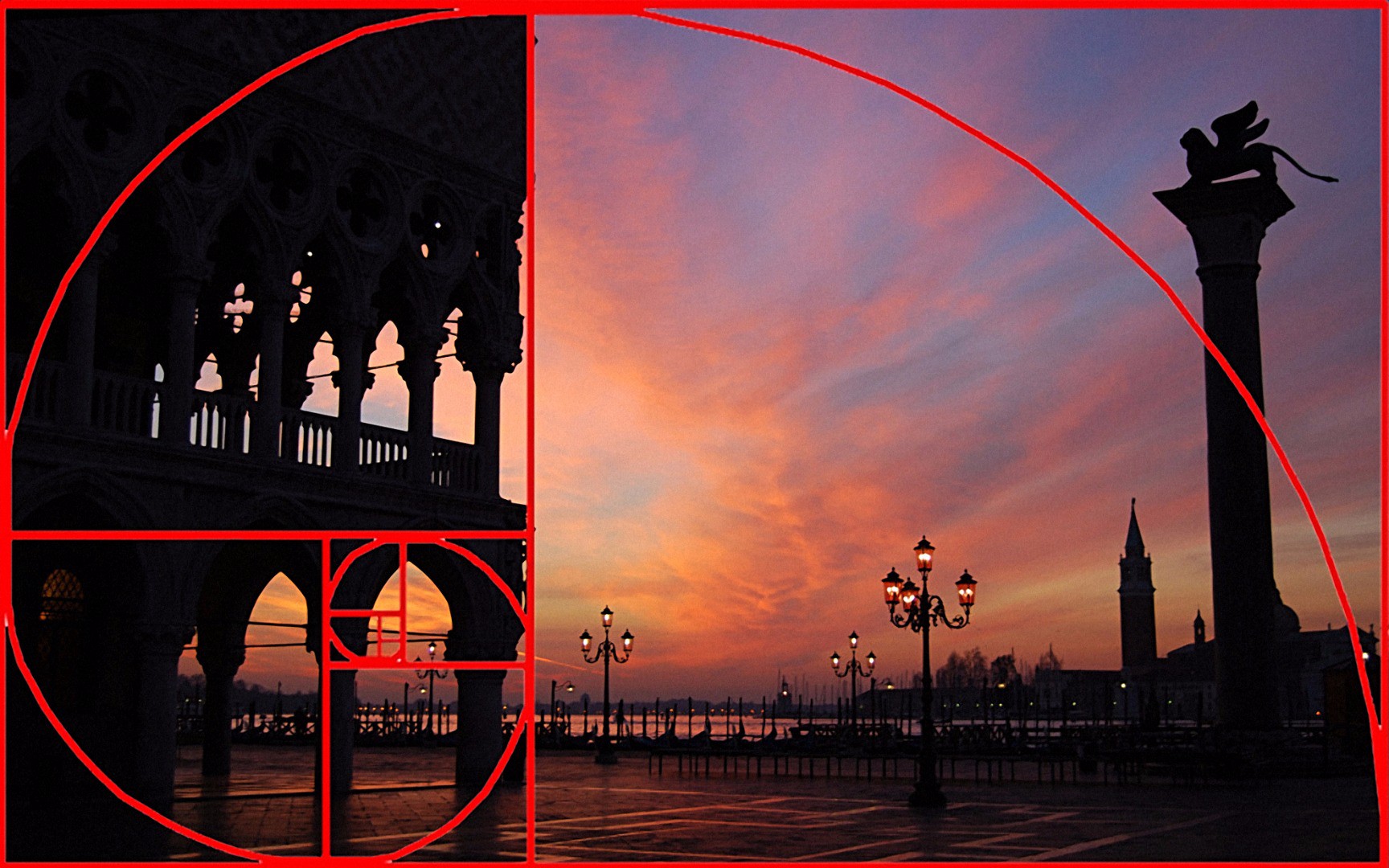 Природа.
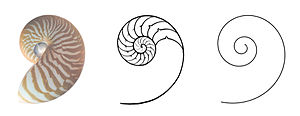 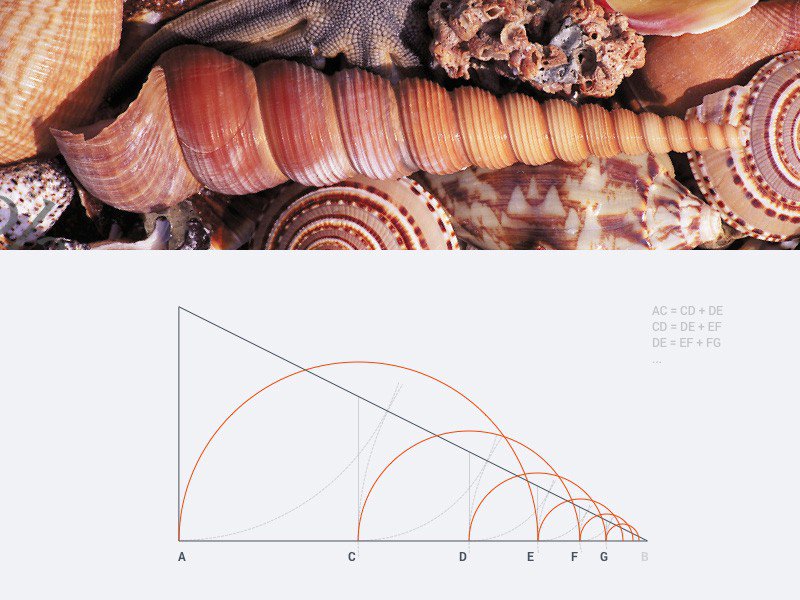 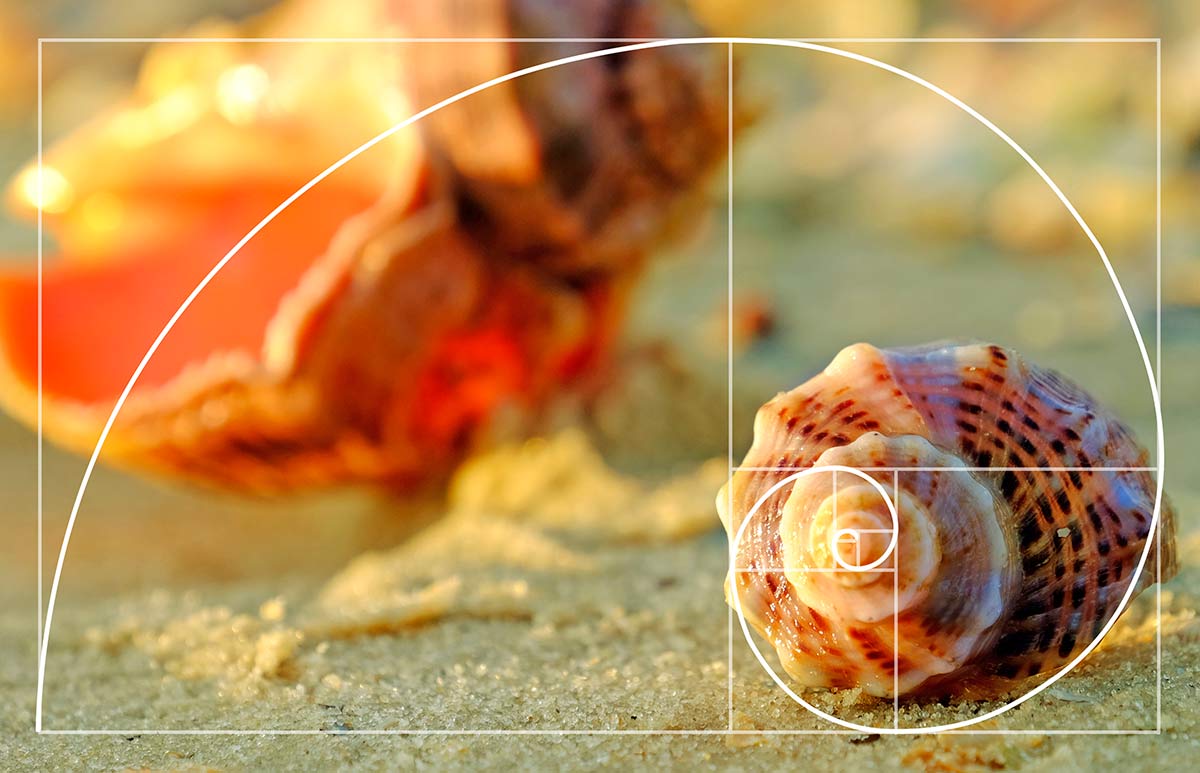 Природа.
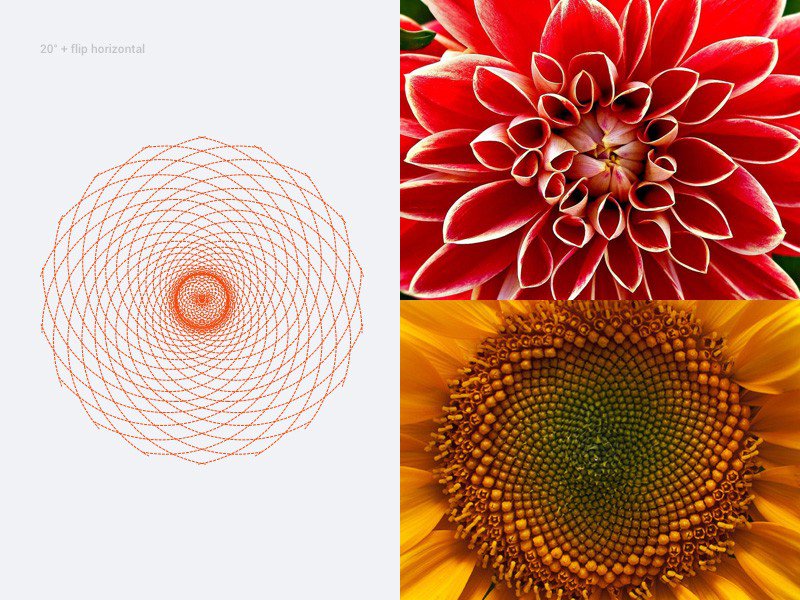 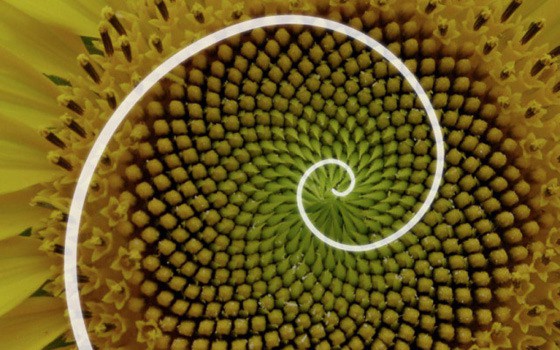 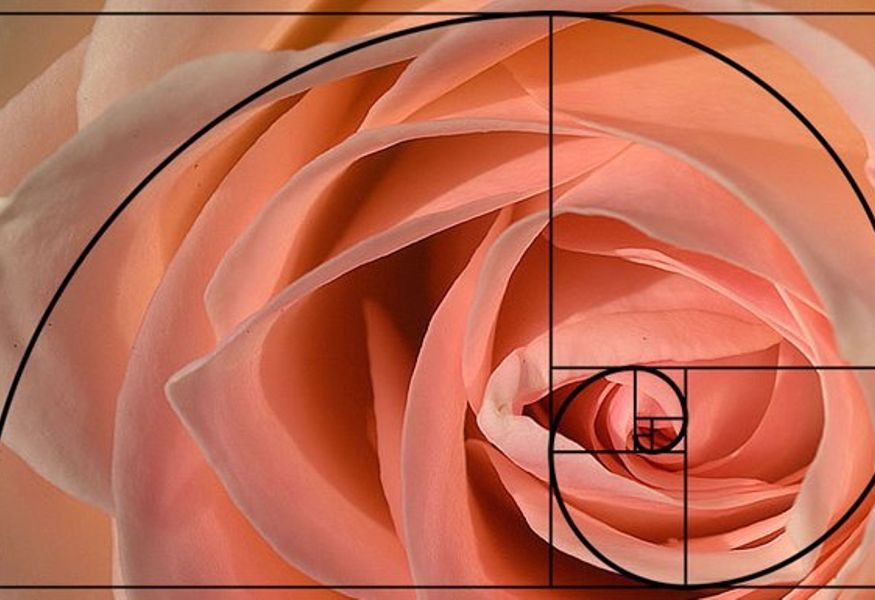 Природа.
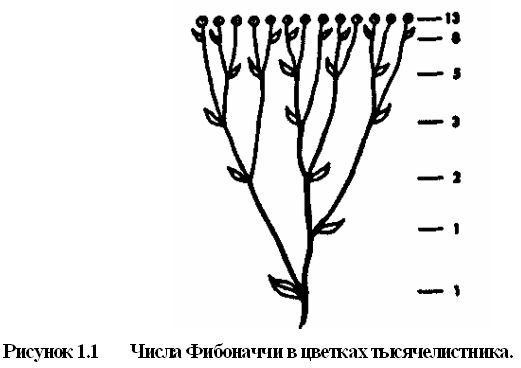 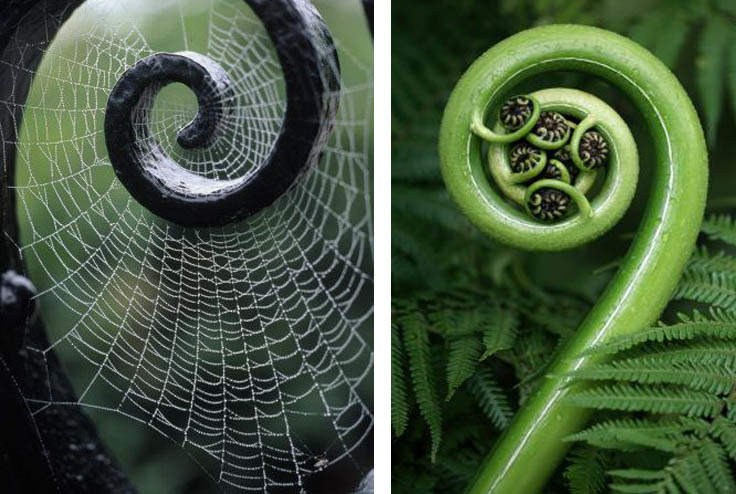 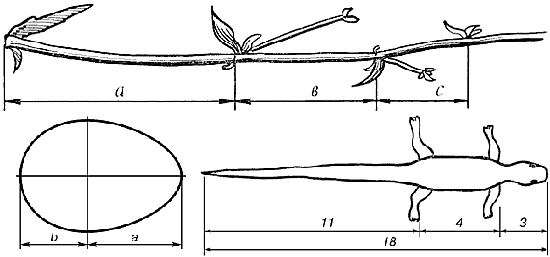 Астрономія та географія
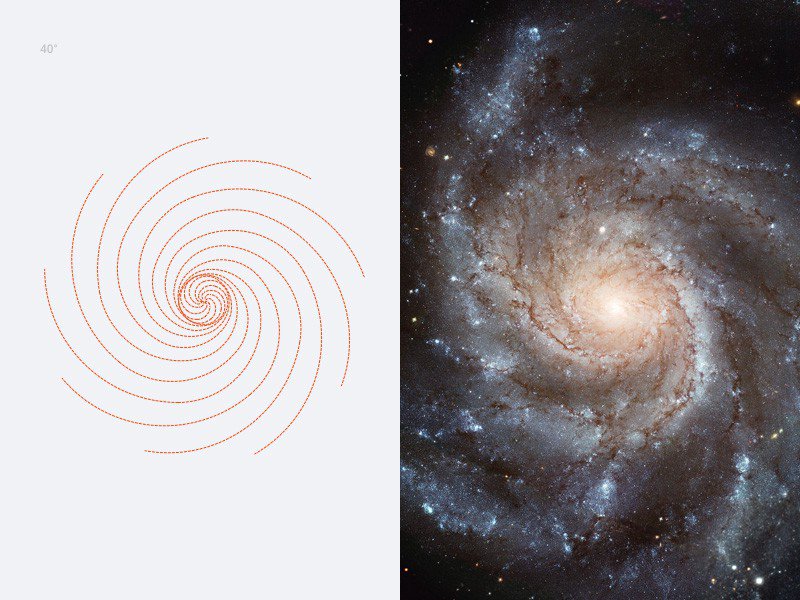 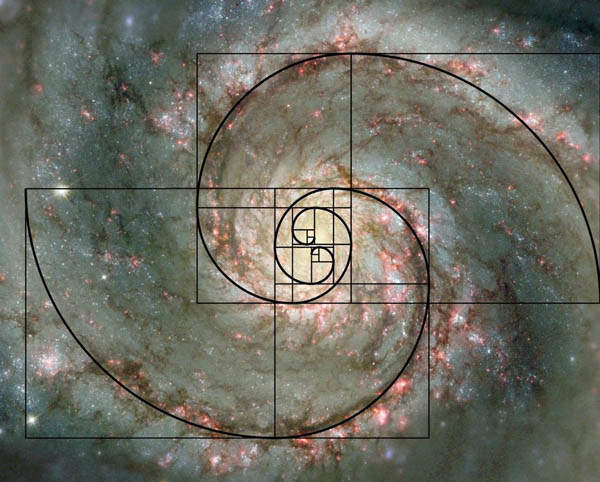 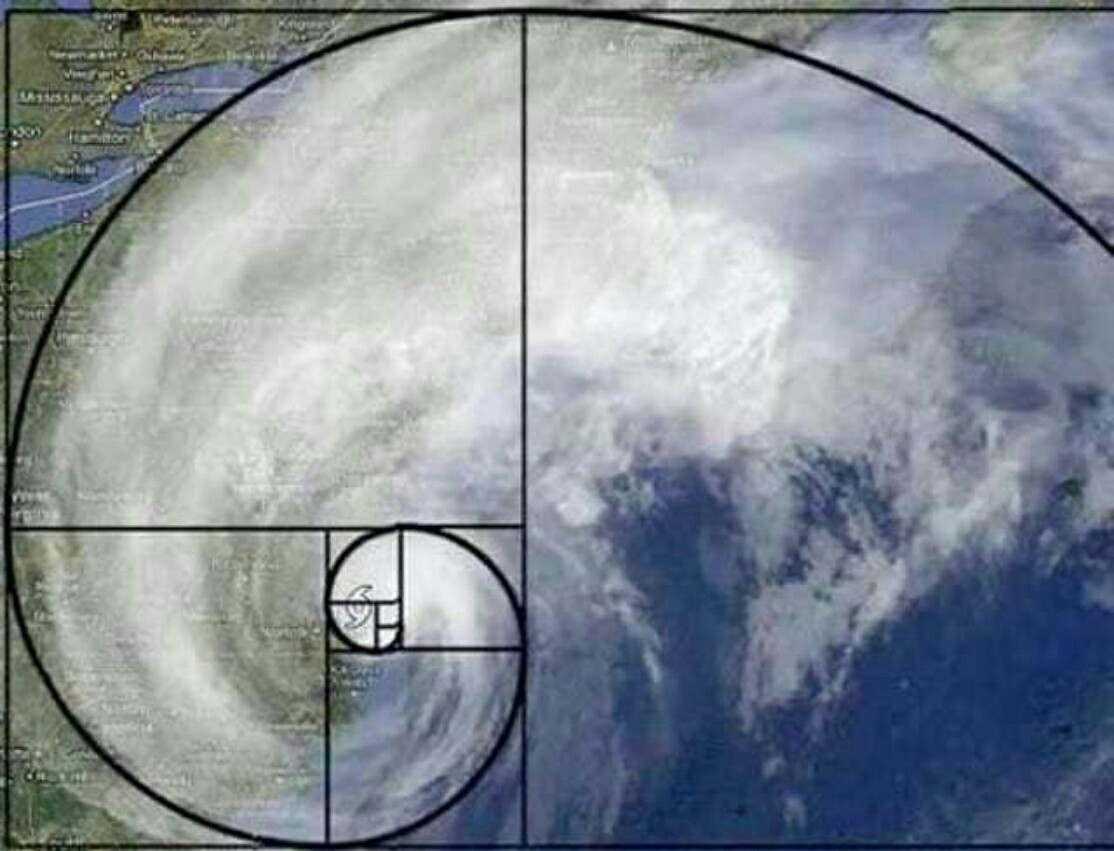 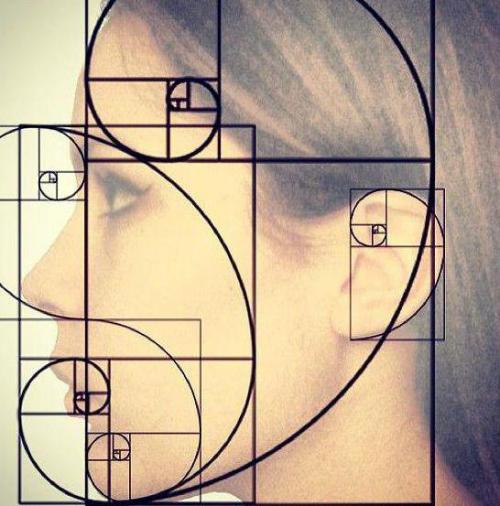 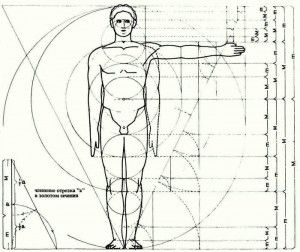 Анатомія
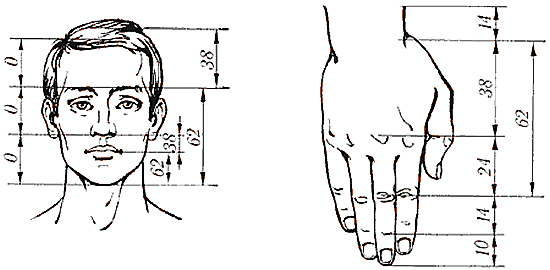 архітектура
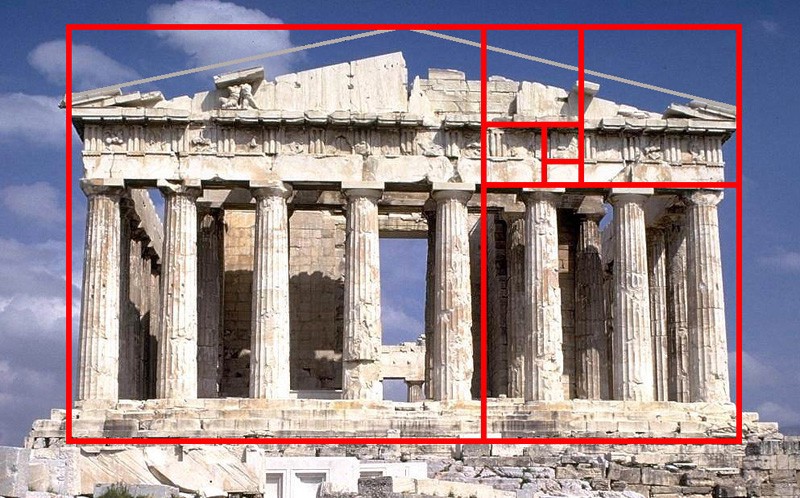 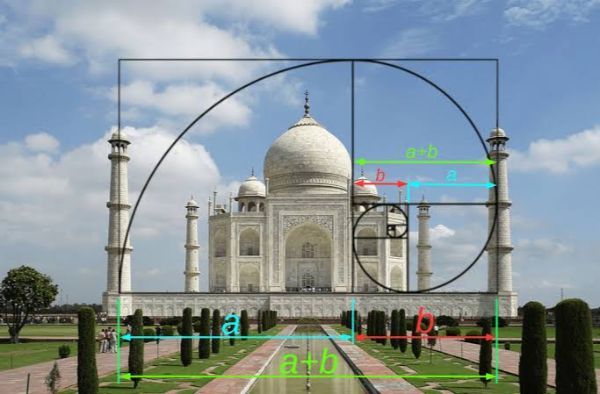 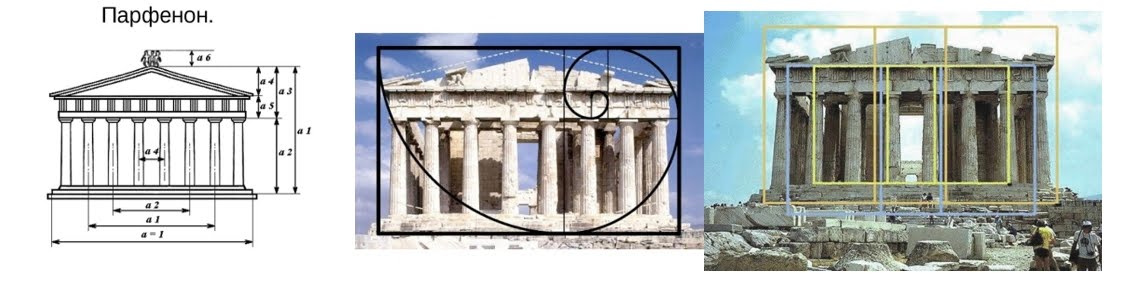 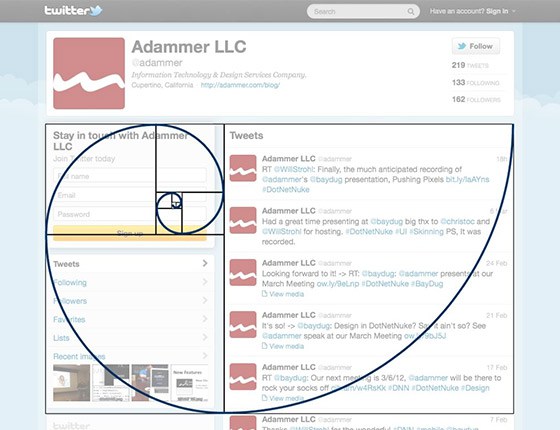 Веб-дизайн
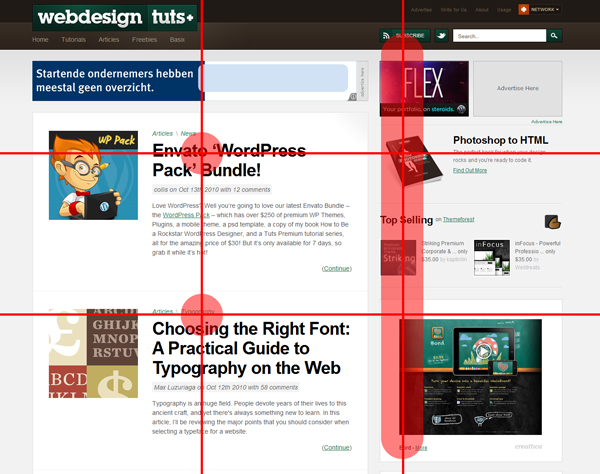 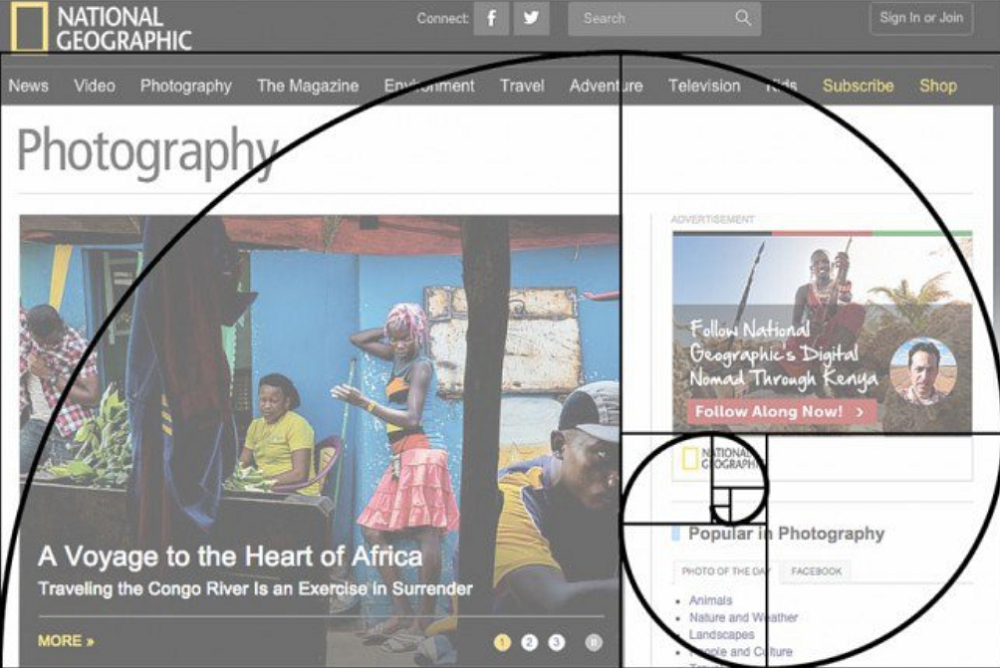 мистецтво
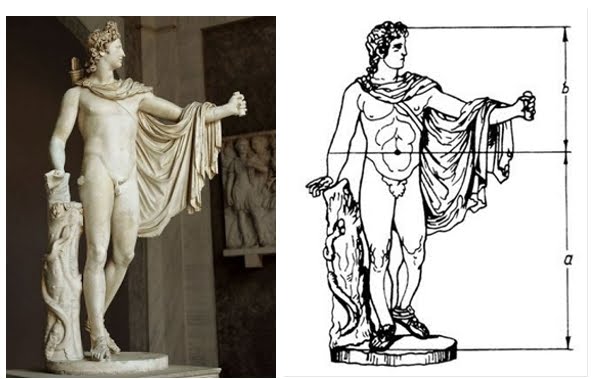 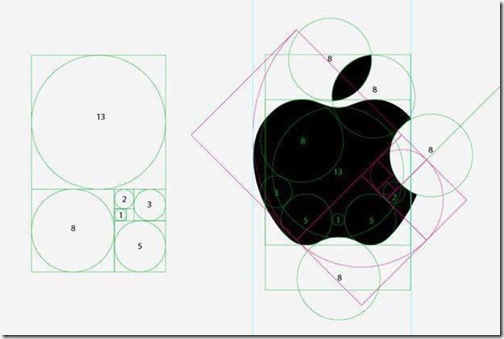 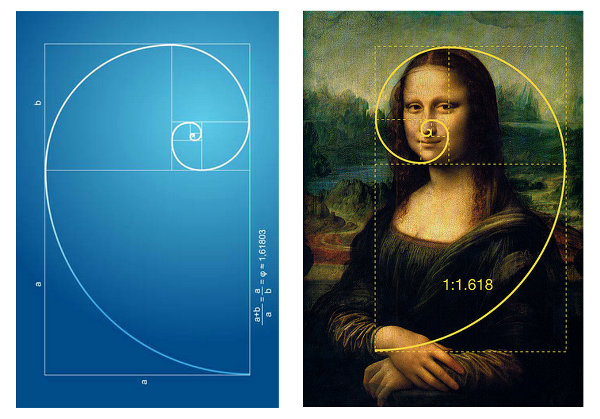 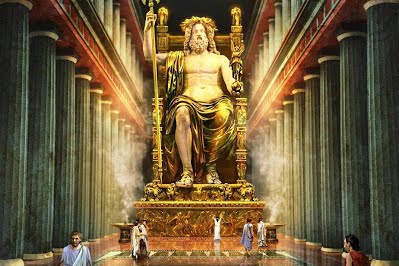 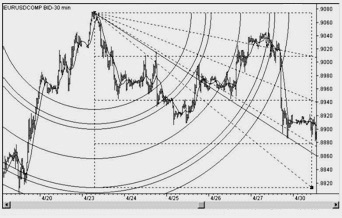 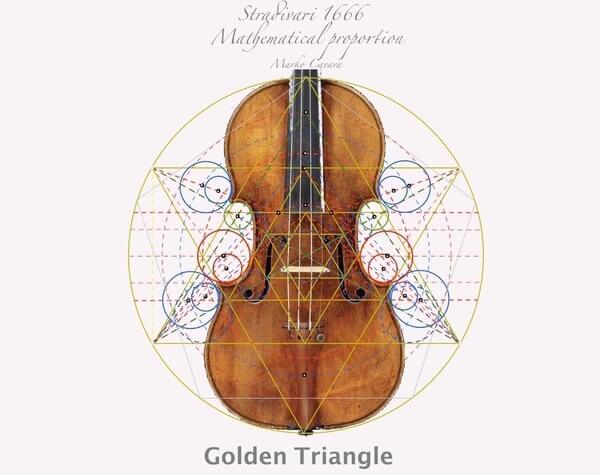 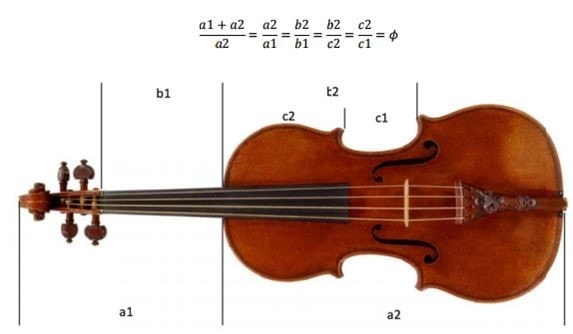 музика